Research on Security for AI : 
Efficient Defense Method
Against Adversarial Attack
가천대학교 IT융합공학과 (컴퓨터공학 전공) 석사과정
지도교수 : 최 창 교수님
홍인표
2023.11.03
1
01
Introduction
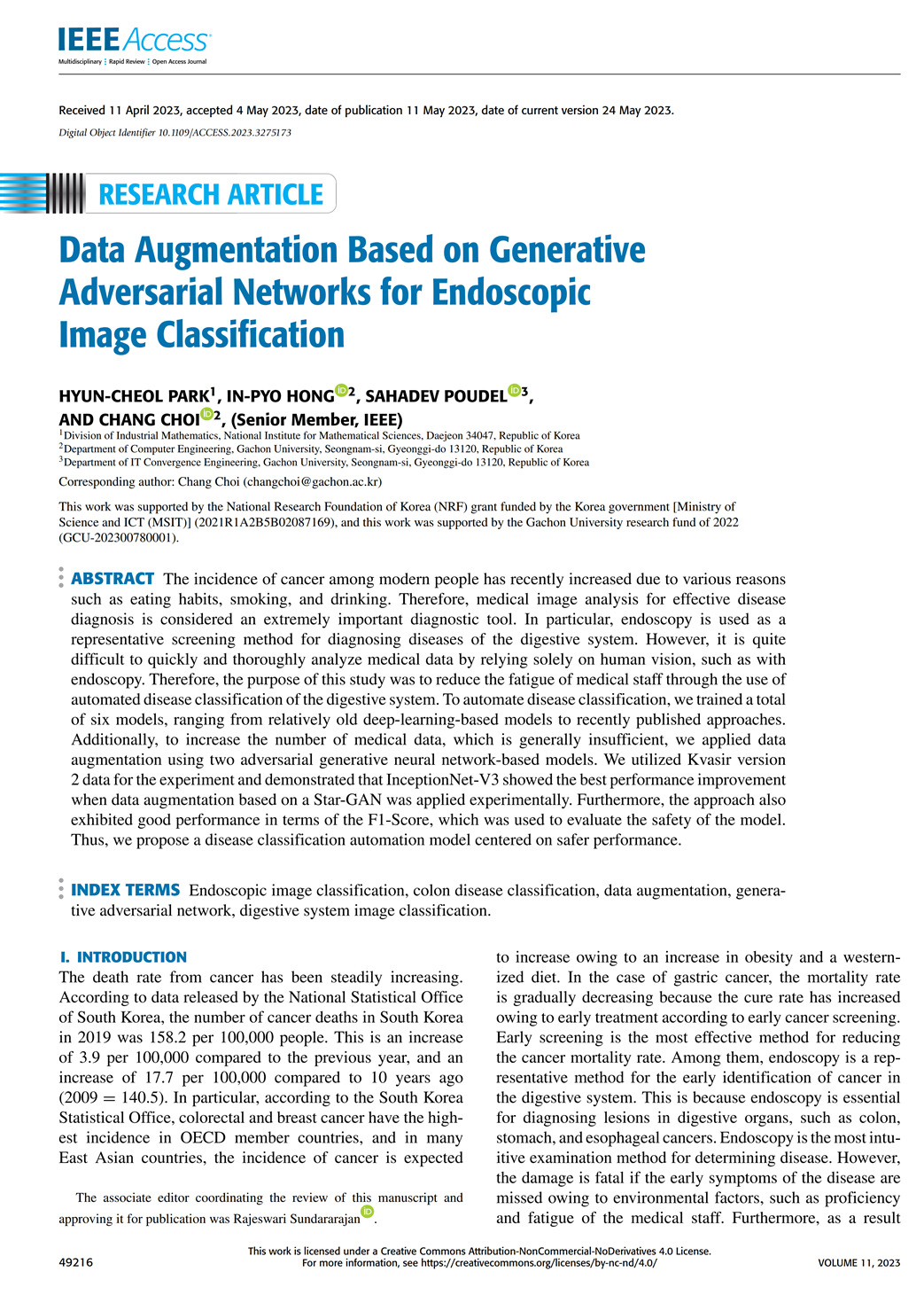 Title:              Data Augmentaion based on Generative Adversarial Networks               for Endoscopic Image Classificaition

Authors :               Hyun-Cheol Park*, In-Pyo Hong*, Sahadeve Poudel and Changchoi               ( * = Equal Contribution)

Journals :               IEEE Access (IF : 3.9)

Keywords:              Medical AI,  GAN, Data Augmentation
2
01
Introduction
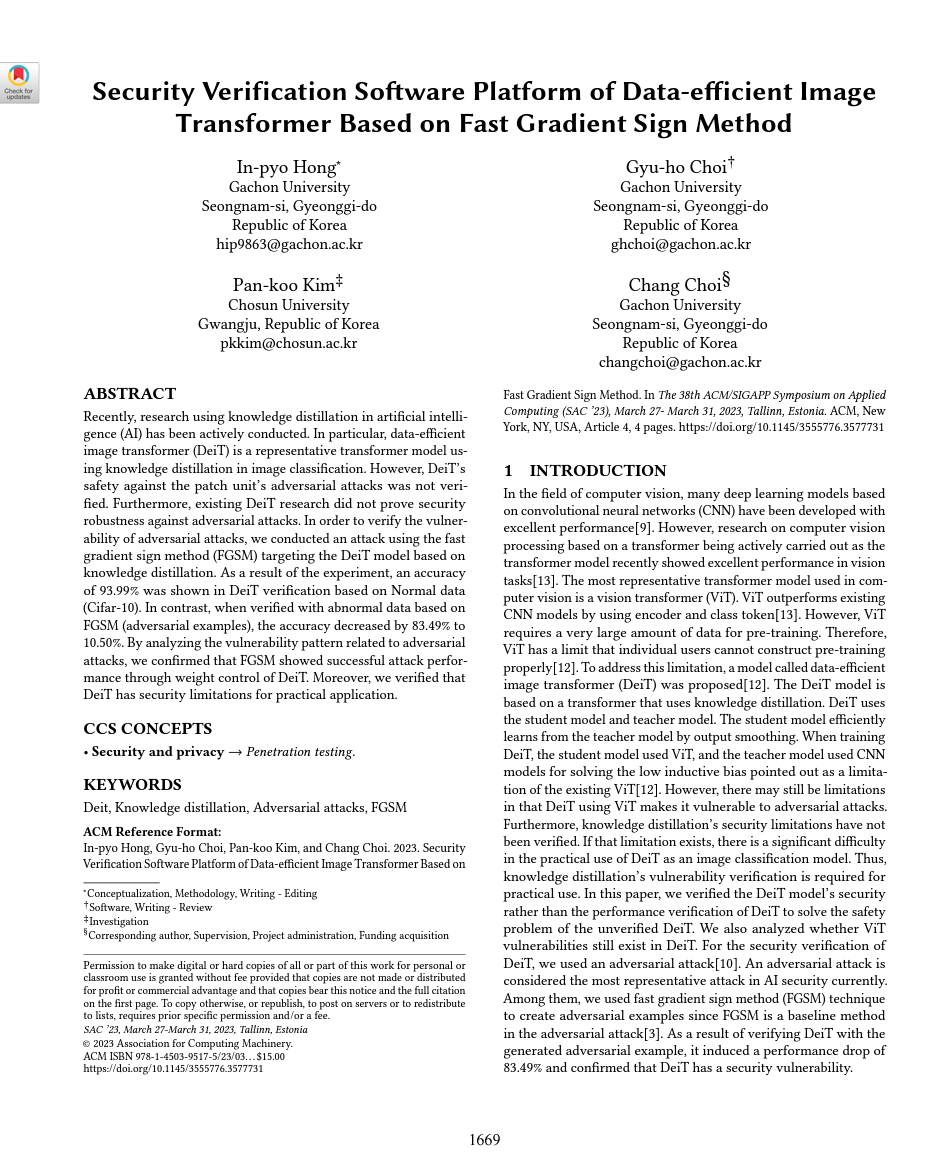 Title:              Security Verification Software Platform of Data-efficient Image Transformer             Based on Fast Gradient Sign Method
Authors :               In-pyo Hong, Gyu-ho Choi, Pan-koo Kim and Chang choi

Conference:               ACM SAC ‘23 : Proceedings of the 38th ACM/SIGAPP Symposium on               Applied Computing     (BK21 우수학회)

Keywords:              Security for AI,  Knowledge Distillation, DeiT
3
01
Introduction
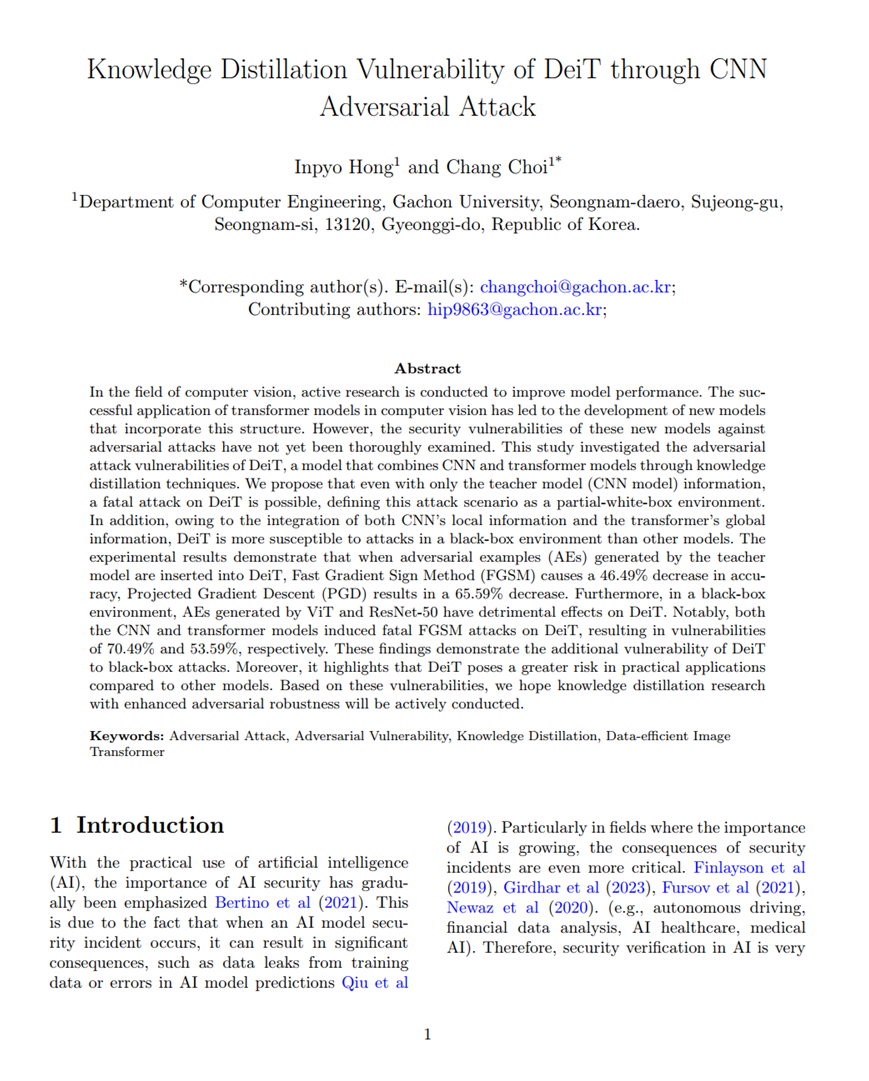 Title:              Knowledge Distillation Vulnerability of DeiT through CNN Adversarial AttackAuthors :               Inpyo Hong and Chang choi

Journal:               Neural Computing and Applications (IF: 6.0)        - Accepted

Keywords:              Security for AI,  Knowledge Distillation, DeiT, Semi-white box Attack
4
01
Introduction
최근, AI 기술의 발전에 따라 다양한 분야에서 AI기술이 상용화되어 활용되고 있음
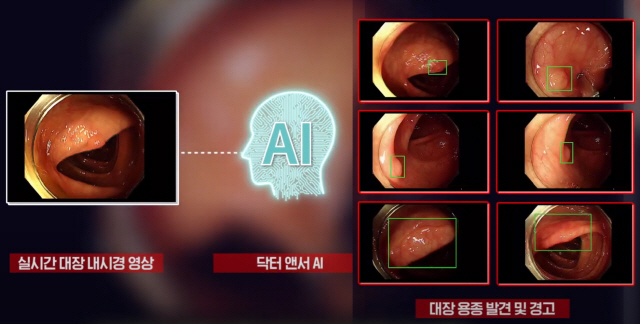 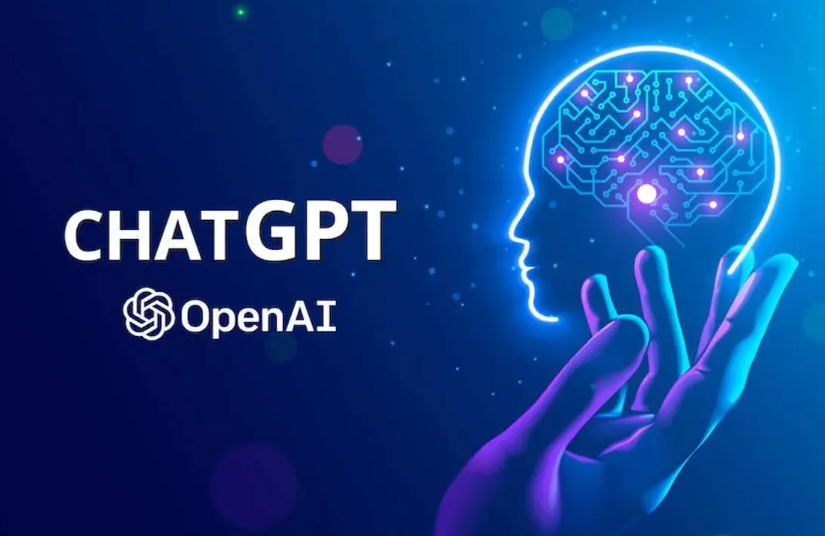 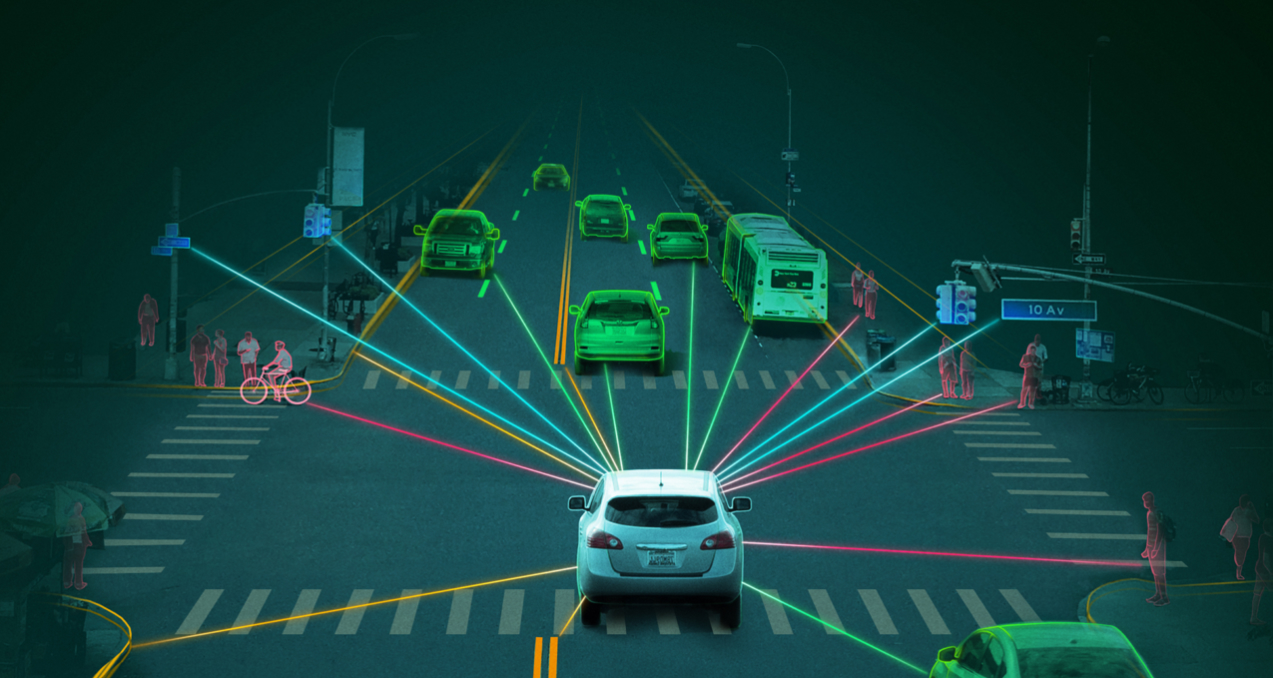 <자율주행 기술>
<자연어처리 기술>
<의료 AI>
이에 따른 보안 문제도 중요한 고려사항으로 부상하고 있으며, AI 의 안전한 상용화를 위한 security for AI 연구는 필수적임
5
01
Introduction
현존하는 모든 AI 모델은 적대적 공격을 통해 제대로 된 의사결정을 하지 못한다는 보안적 결함이 존재함
50  Speed : 97%
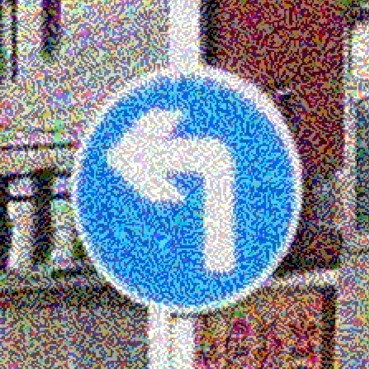 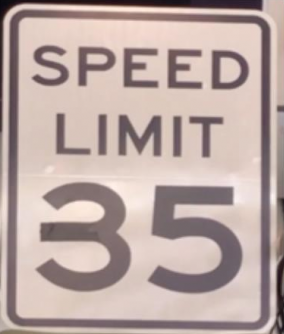 STOP Sign : 93%
<Fig1. AI 오분류를 위한 물리적 공격 예시 [1] >
<Fig2. AI 오분류를 위한 디지털 공격 예시>
적대적 공격 (Adversarial Attack)  Security for AI 분야에서 가장 위협적인 공격으로,   AI의 Gradient 관련 취약점을 악용

적대적 공격에 대응하기 위해 많은 방어기법들이 연구되고 있지만 모델 파라미터 증가, 모델 훈련시간 증가, 모델 성능 하락 등 여러 한계가 존재함    안전한 AI Model 상용화를 위한 연구가 필요함
6
02
Adversarial Attack
적대적 공격이란 Deep-learning 모델에 적대적 교란(Adversarial Perturbation)을 적용하여 모델의 오분류를 유발하고 신뢰도 감소를 야기하는 공격기법임
원본 데이터셋
ClassificationModel
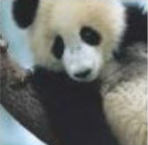 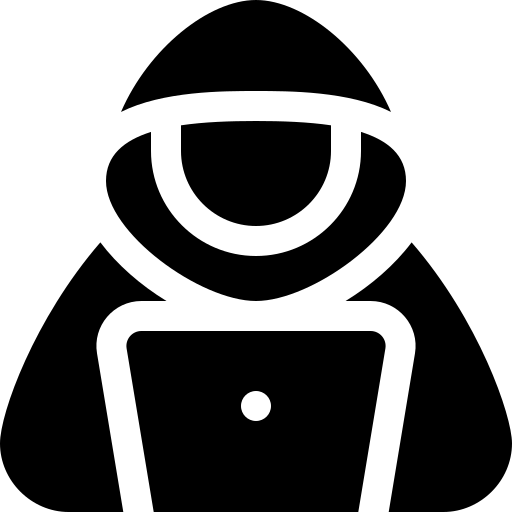 Attacker
모델 역추정
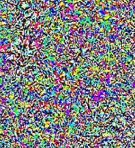 Perturbation 생성
<Fig3. 적대적 공격 동작 원리>
7
02
Adversarial Attack
적대적 공격이란 Deep-learning 모델에 적대적 교란(Adversarial Perturbation)을 적용하여 모델의 오분류를 유발하고 신뢰도 감소를 야기하는 공격기법임
원본 데이터셋
ClassificationModel
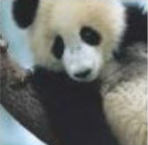 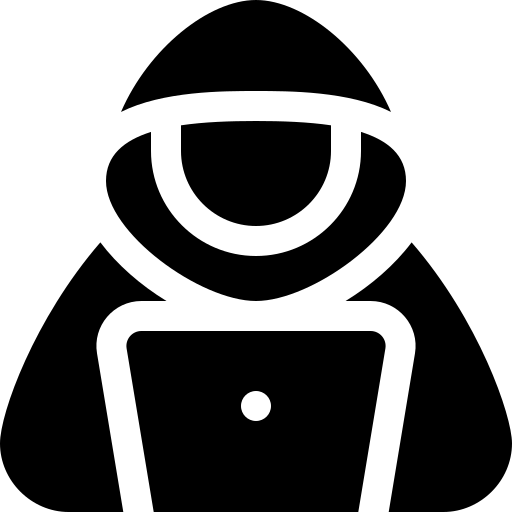 +
Attacker
모델 역추정
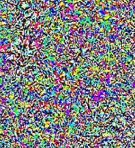 Perturbation 생성
<Fig3. 적대적 공격 동작 원리>
8
02
Adversarial Attack
적대적 공격이란 Deep-learning 모델에 적대적 교란(Adversarial Perturbation)을 적용하여 모델의 오분류를 유발하고 신뢰도 감소를 야기하는 공격기법임
ClassificationModel
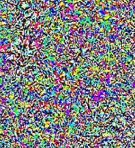 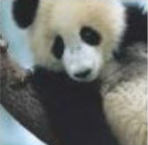 Predicted: Tiger
Adversarial Example (AE)
<Fig3. 적대적 공격 동작 원리>
본 연구에서는 적대적 공격에서 base-line으로 사용되는 Fast Gradient Sign Method(FGSM)를 활용해 방어성능을 검증함
9
02
Defense Methods
적대적 공격에 따른 방어 기법은 다음과 같음
<Table1. 적대적 공격 방어기법 특징>
10
02
Defense Methods
적대적 공격에 대응하기 위해 방어기법을 융합한 연구도 활발히 진행 중이나, 여전히 한계가 존재하며 추가 연구가 필요함
<Table2. 융합 방어기법 특징>
본 연구에서는 각 융합기법의 장점은 유지하며, 한계를 개선하기 위한 모델을 구축하고자 함
11
03
Proposed Method
본 연구는 지식증류 + Denoising을 융합한 방어 모델(KDD-Net: Knowledge Distillation and Denoising Network)을 제안함
적대적
Robustness
모델
KDD-Net
Robustness
+Denoising
지식증류
효과적인 Denoising을 통한방어성능 향상
간접 학습을 통한
빠른 robustness 학습
12
03
Proposed Method
제안 모델의 contributions는 다음과 같음
2.  파라미터 및 학습시간을 고려한 효율적 학습
방어성능의 향상
파라미터 및 학습시간의 증가는 최소화시키며,방어성능을 향상security for AI 측면의 상용화 연구에 기여
기존 방어기법보다 강인한 방어성능을 보임을 제안
13
03
Proposed Method
제안모델 (KDD-Net)의 학습 구조는 다음과 같음
Teacher Model
Adversarial Robustness
모델
지식증류
+
Denoising
모델
Label
(Ground-truth)
Student Model(최종사용 모델)
<Fig4. KDD-Net Training process>
14
03
Proposed Method
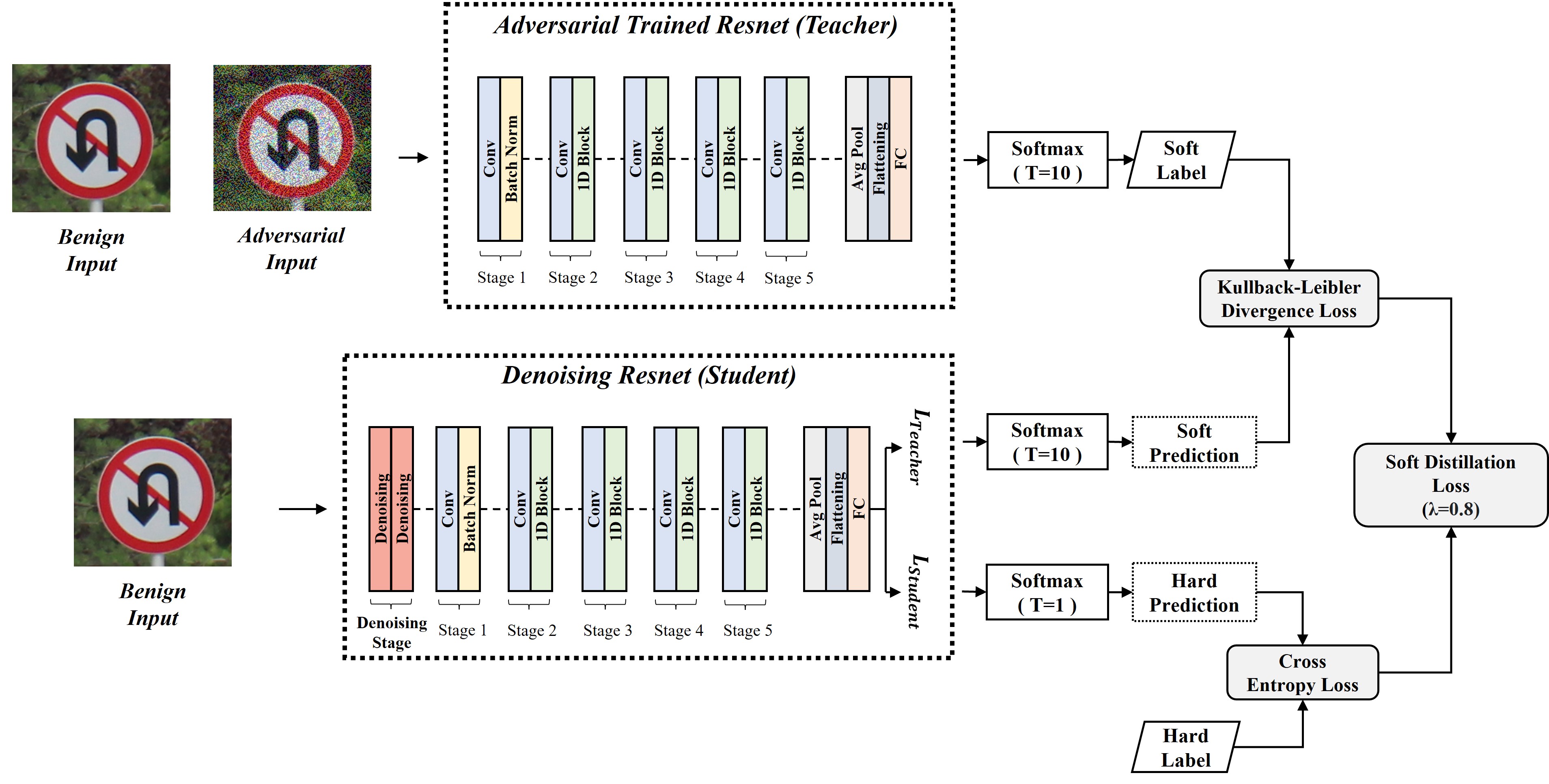 <Fig5. 제안모델(KDD-Net) 구조>
15
03
Proposed Method
제안모델 (KDD-Net)의 Algorithm은 다음과 같음
16
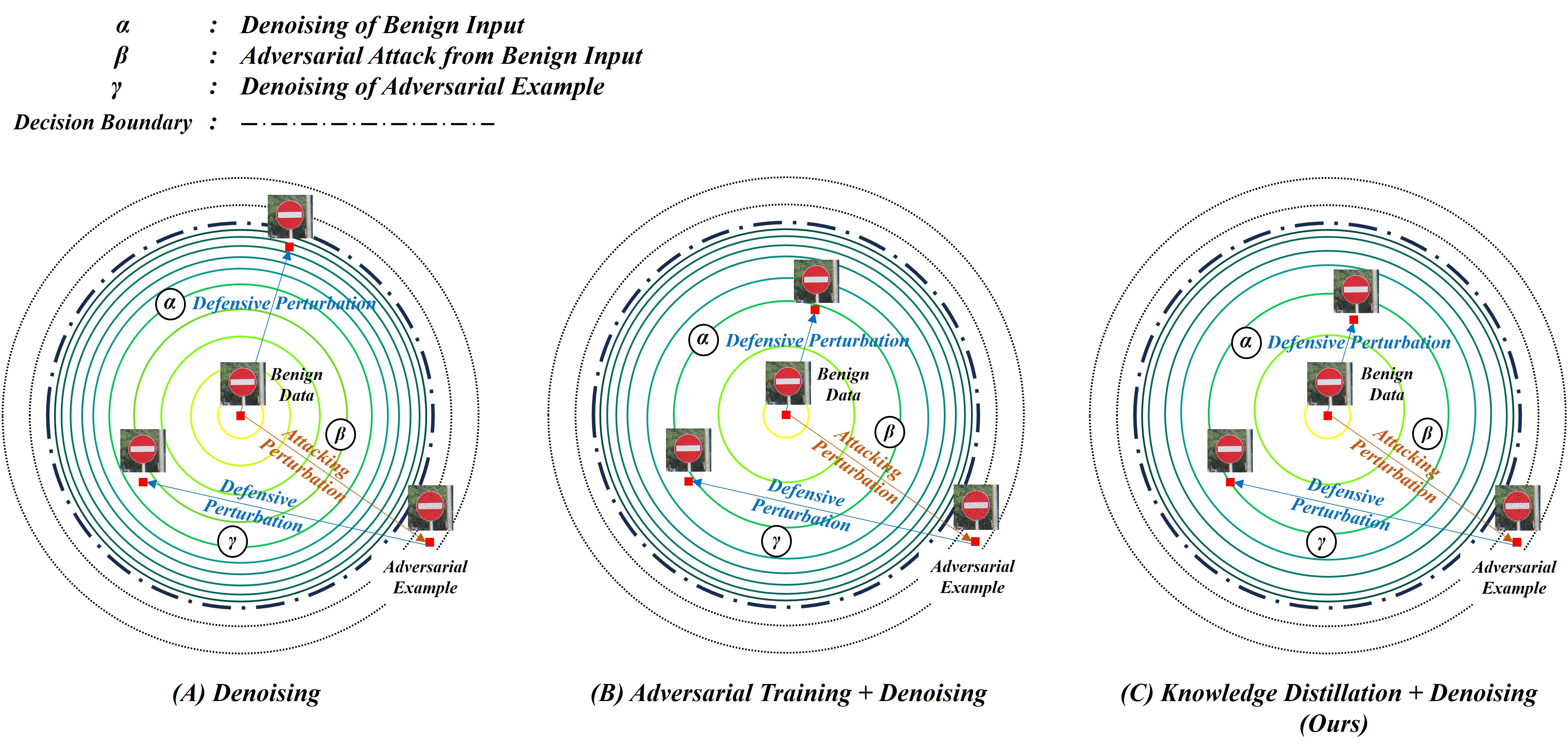 03
Proposed Method
제안모델 (KDD-Net)의 방어성능 향상 요인은 다음과 같음
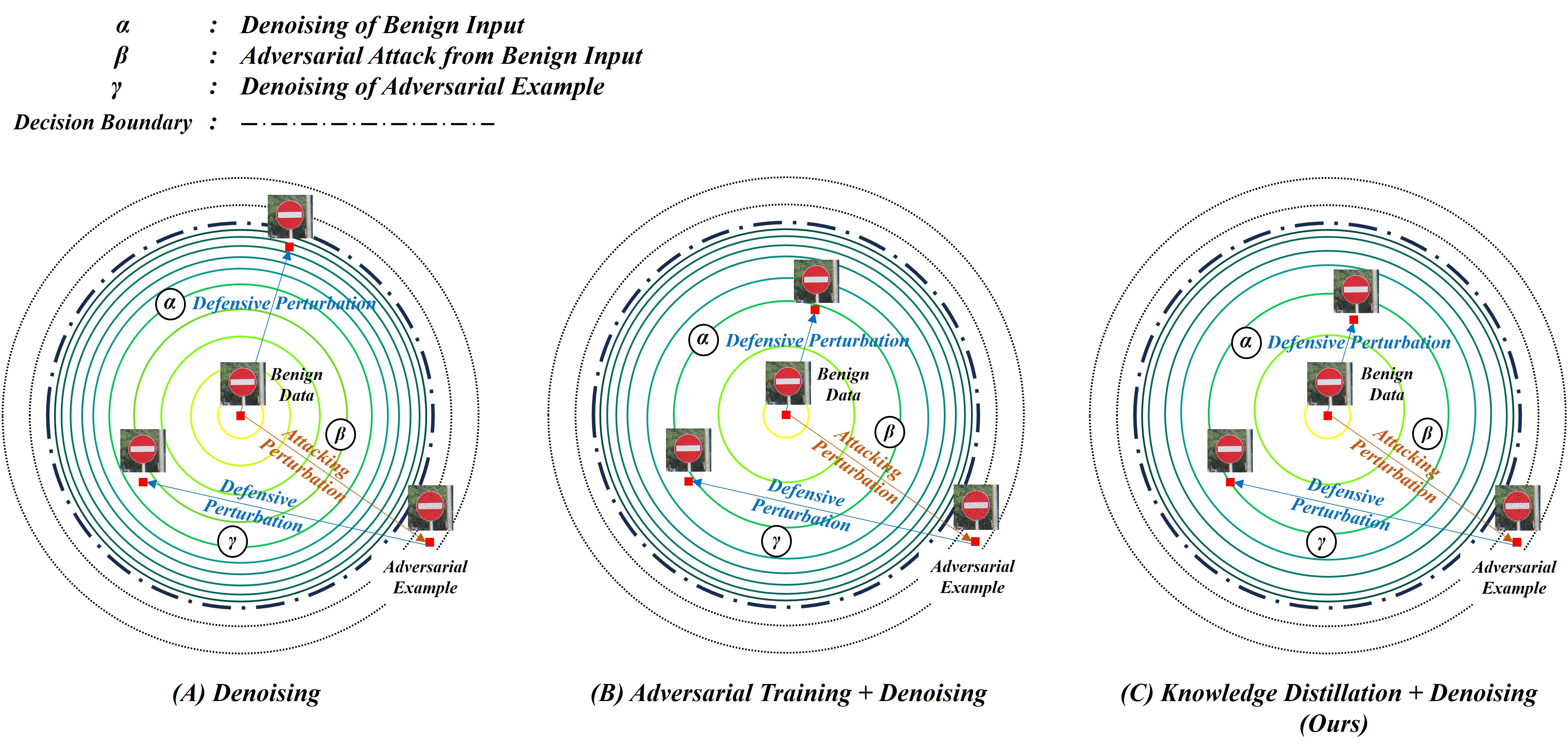 17
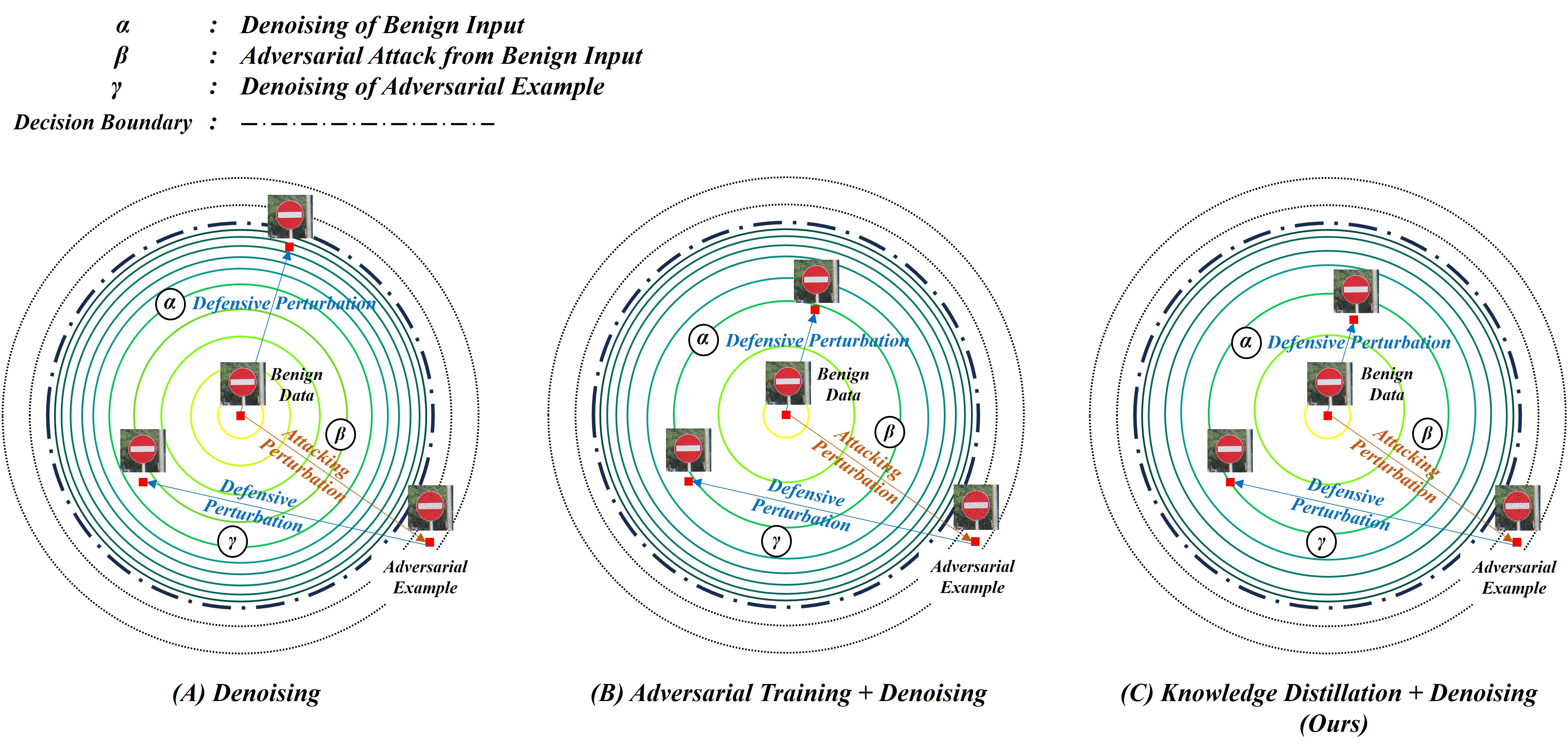 03
Proposed Method
제안모델 (KDD-Net)의 방어성능 향상 요인은 다음과 같음
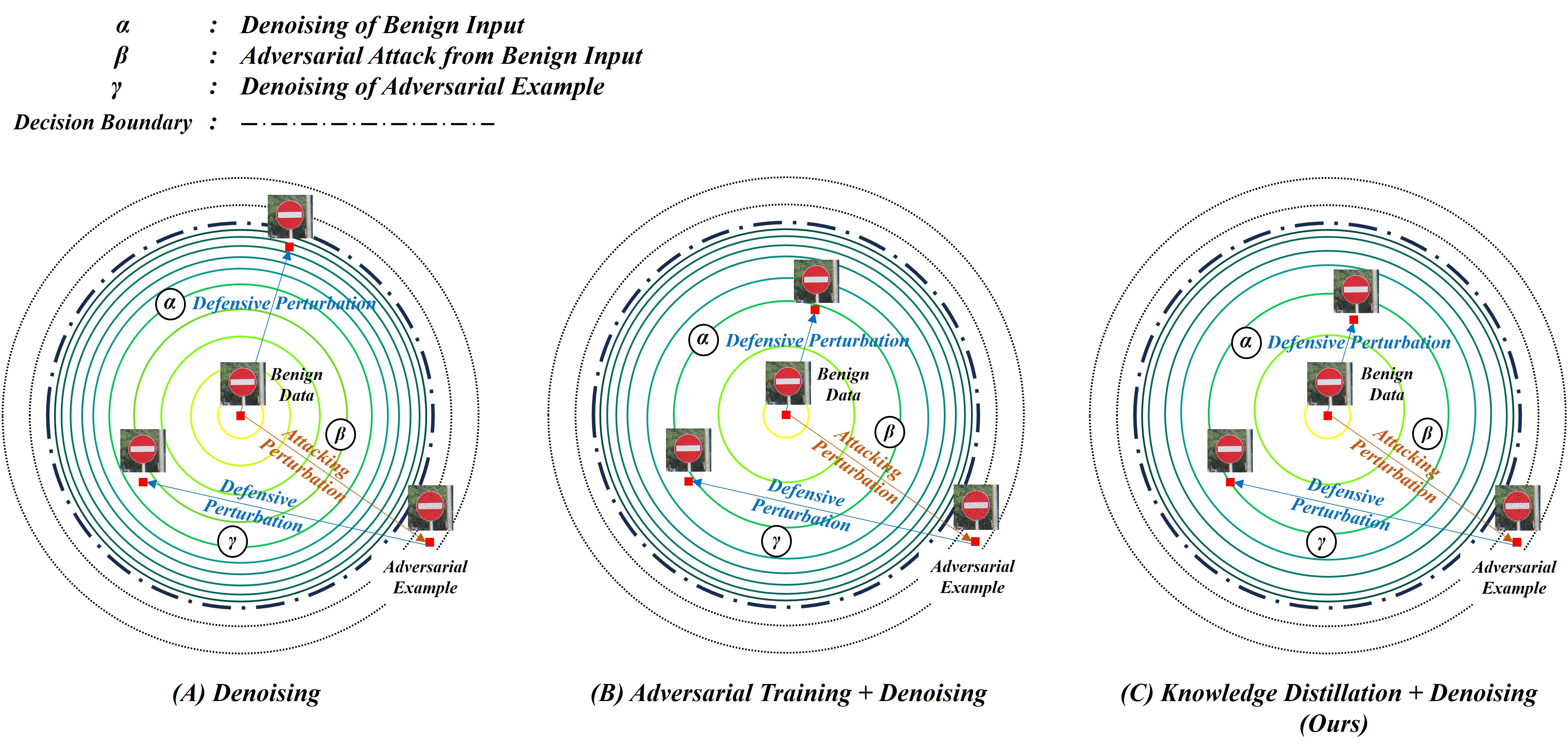 18
04
Experimental Environment
실험환경:                       Windows 10, NVIDIA RTX 3090, Pytorch데이터셋:                        Cifar-10 데이터셋
실험조건:                  제안모델(KDD-Net)평가를 위해 4개의 비교모델 구축,                     K-fold Validation (K=5)로 실험 진행
<Table3. 모델에 따른 학습조건>
19
04
Experimental Evaluation
모델 실용화를 위해서는 방어성능 뿐만 아니라 모델 parameter, 학습시간 등이 중요한 영향을 미침 
따라서, 모델 활용을 위한 종합적인 척도를 비교하여 분석함
공격성공률 및 정확도
2.  모델 Parameter 및 학습시간
공격성공률이 낮을수록
방어성능이 우수한 것으로 평가
다양한 환경에서의 실용화를 위한
모델 크기 및 훈련시간 평가
20
04
Experimental Evaluation
모델 상용화를 위한 efficiency 기반의 방어모델 성능평가는 다음 표와 같음
( A : Denoising, B : 적대적 훈련, C : 지식증류 )
<Table 4. 적대적 훈련 기반 방어모델 성능평가>
<Table 4.  방어모델 효율성 평가>
KDD-Net  우수한 방어성능 ( ∵ Denoising module을 통해 방어기능 추가)                           파라미터 크기, 학습시간의 증가를 최소화하며 방어성능 향상
21
04
Experimental Evaluation
모델 상용화를 위한 efficiency 기반의 방어모델 성능평가 시각화는 다음과 같음
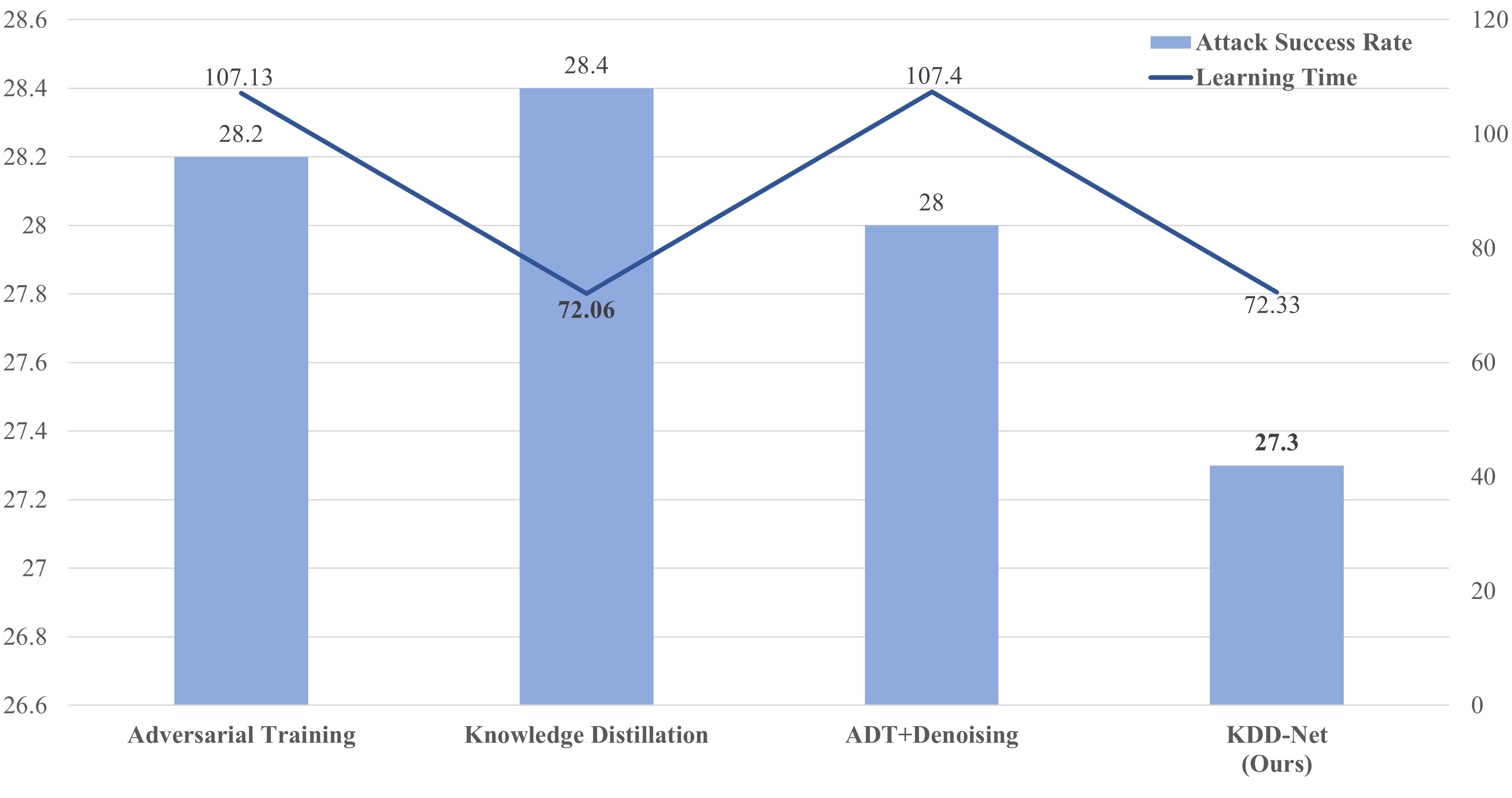 <Fig5. 방어모델 간 효율성 평가>
22
04
Experimental Evaluation
방어기능이 없는 모델 성능평가는 다음 표와 같음
<Table 5. 방어기능이 없는 일반 모델 성능평가>
66% 이상의 공격 성공률  방어성능이 매우 미흡
23
04
Experimental Evaluation
Feature Denoising 기반의 방어모델 성능평가는 다음 표와 같음
<Table 6. Feature Denoising 기반 방어모델 performance>
24
04
Experimental Evaluation
적대적 훈련 기반의 방어모델 성능평가는 다음 표와 같음
<Table 7. Adversarial Training기반 방어모델 performance>
25
04
Experimental Evaluation
지식증류기반의 방어모델 성능평가는 다음 표와 같음
<Table 8. 지식증류 기반 방어모델 performance>
26
05
Discussion & Conclusion
방어 모델 구축 시 가장 중요한 척도는 방어성능이지만, IoT 및 임베디드 기기의 적용을 위한 컴퓨팅 자원은 한정되어 있음.따라서, 실제 사용자의 접근성을 향상시키고 방어모델의 실용화를 위해서는 방어성능 뿐만 아니라 여러 요소들이 고려되어야 함
방어모델
실용화
방어성능
모델
Paramter
학습시간
(Training Time)
27
05
Discussion & Conclusion
현재까지 적대적 공격을 100% 방어하는 방어기법은 없으며, 보안적 관점에서 완벽한 AI 방어모델은 존재하지 않음하지만, AI는 이미 실용화되어 사용되고 있기 때문에 방어성능 뿐만 아닌 여러 요소도 고려된 방어모델 연구가 필요함이에 본 연구에서는 모델크기 및 학습시간을 최소화 시킴과 동시에 방어성능이 향상된 모델(KDD-Net)을 제안함하지만 보안적으로 더욱 강건한 AI모델 연구가 진행될 필요가 있음
따라서, 향후연구로 암호화 기법의 AI 적용 연구(E.g., Fully Homomorphic Encryption)를 진행할 예정임
28
THANK YOU
hip9863@gachon.ac.kr
29
Reference
[1] Povolny, Steve, and Shivangee Trivedi. "Model hacking ADAS to pave safer roads for autonomous vehicles." McAfee Blogs (2020).

[2] K. He, X. Zhang, S. Ren, and J. Sun, “Deep residual learning for image recognition,” in Proceedings of the IEEE conference on computer vision and pattern recognition, 2016, pp. 770–778.

[3] X. Li and F. Li, “Adversarial examples detection in deep networks with convolutional filter statistics,” in Proceedings of the IEEE international conference on computer vision, 2017, pp. 5764–5772.

[4] B. Wu, H. Pan, L. Shen, J. Gu, S. Zhao, Z. Li, D. Cai, X. He, and W. Liu, “Attacking adversarial attacks as a defense,” arXiv preprint arXiv:2106.04938, 2021.

[5] I. J. Goodfellow, J. Shlens, and C. Szegedy, “Explaining and harnessing adversarial examples,” arXiv preprint arXiv:1412.6572, 2014.

[6] M. Goldblum, L. Fowl, S. Feizi, and T. Goldstein, “Adversarially robust distillation,” in Proceedings of the AAAI Conference on Artificial Intelligence, vol. 34, no. 04, 2020, pp. 3996–4003.

[7] N. Papernot, P. McDaniel, X. Wu, S. Jha, and A. Swami, “Distillation as a defense to adversarial perturbations against deep neural networks,” in 2016 IEEE symposium on security and privacy (SP). IEEE, 2016, pp. 582–597.

[8] Goldblum, Micah, et al. "Adversarially robust distillation." Proceedings of the AAAI Conference on Artificial Intelligence. Vol. 34. No. 04. 2020. 

[9] Wu, Boxi, et al. "Attacking adversarial attacks as a defense." arXiv preprint arXiv:2106.04938 , 2021.
30